NAMI In Our Own Voice Reimagined
Schatzie Brunner:  Author, The Face of Depression
Julie Erickson, MURP:  National Manager, NAMI
Goals of Update
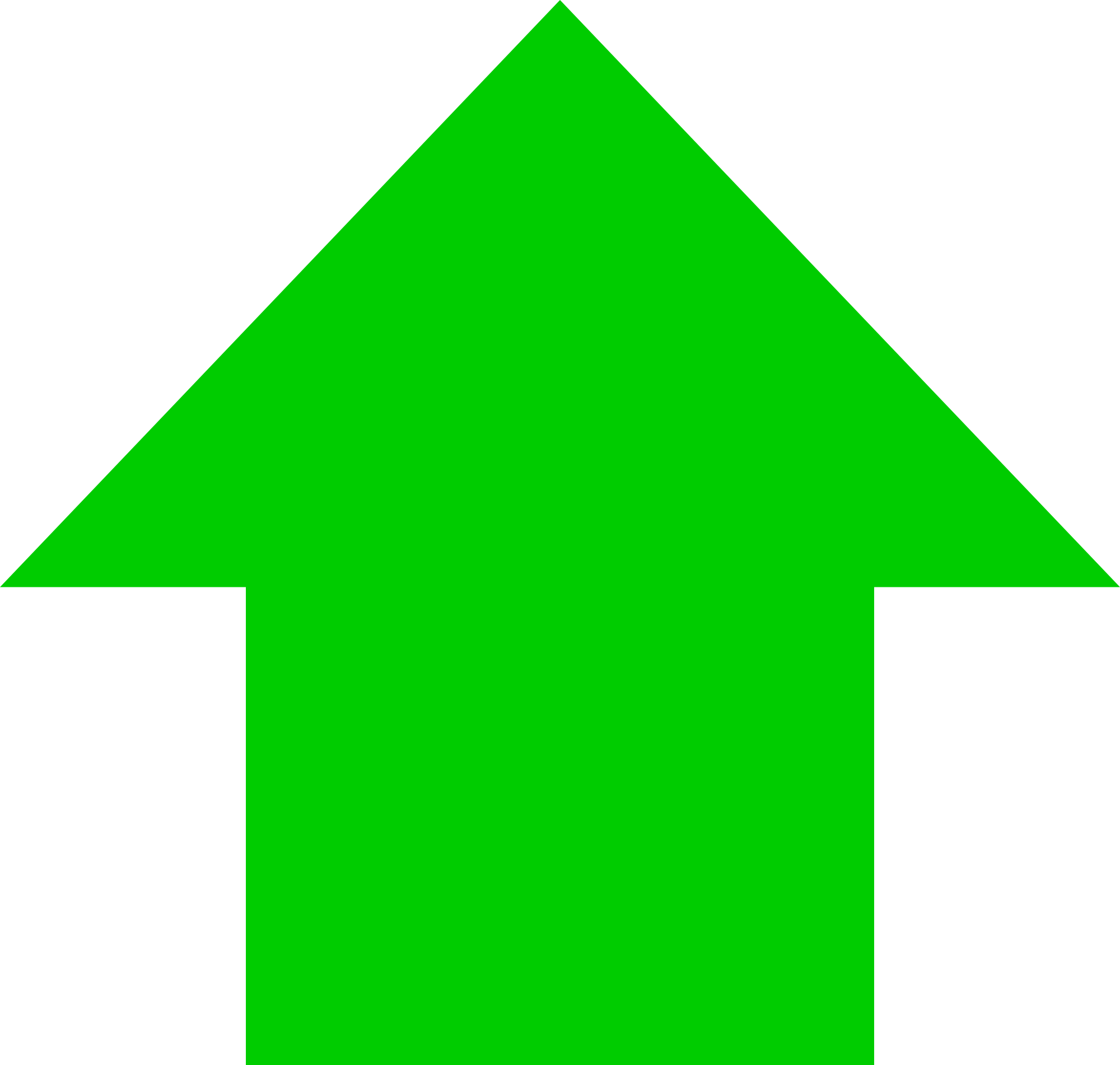 Increase:  

Effectiveness of the program 
Preparedness of presenters 
Program availability 
Program consistency
Process
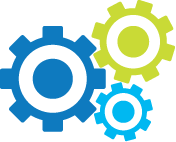 Current research 
Nearly 800 surveyed 
IOOV advisory group of stakeholders
IOOV program coordinators, trainers and presenters
Multiple experts
Multiple pilots
What We Found
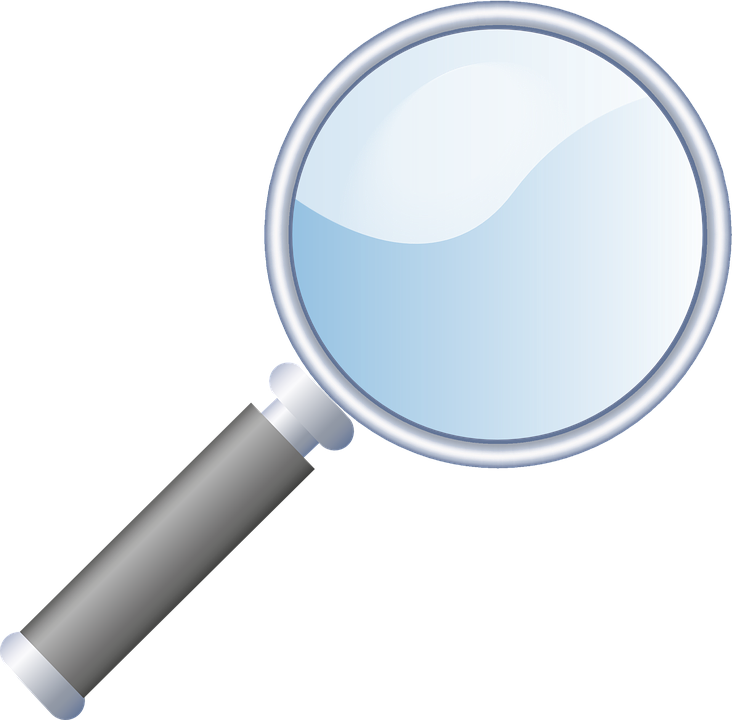 Presentation 
Confirmed general format
Shorter format is equally effective
Venues requesting variety of presentation lengths
Modeling non-stigmatizing conversations
Desire for fewer labels, relevant language, more current look 

Training
Ongoing training to support learning 
Majority of presenter trainees open to blended learning
Need for more cost-effective training
Results
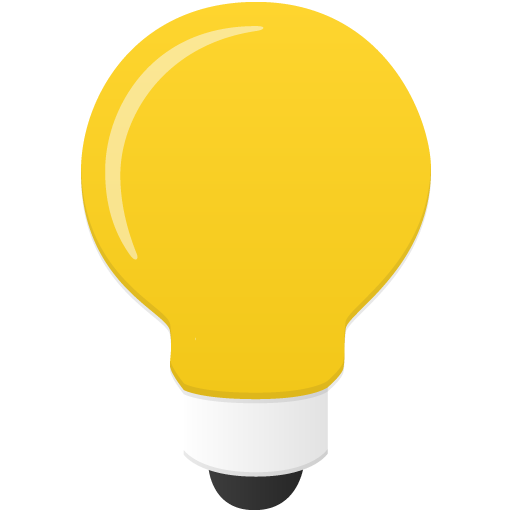 Consistent general format – Two presenters, video, discussion, handout
Fewer story sections 
Two video lengths 
Modified video format – presenters modeling conversations
Blended learning presenter training
Goals of Update
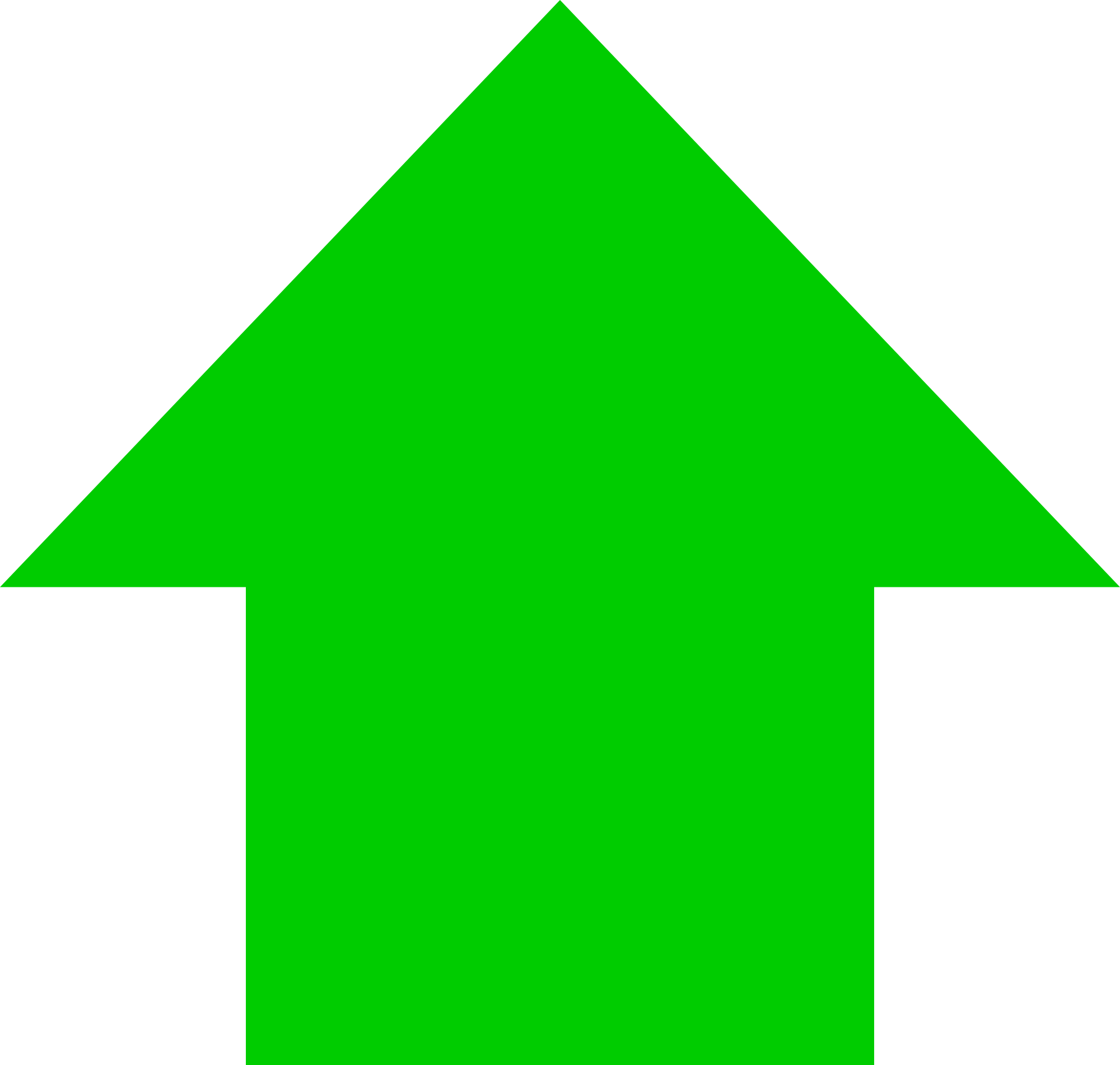 Increase:  

Effectiveness of the program 
Preparedness of presenters 
Program availability 
Program consistency
NAMI In Our Own Voice Presentation
What Happened
What Helps
What’s Next
Questions
THANK YOU!!